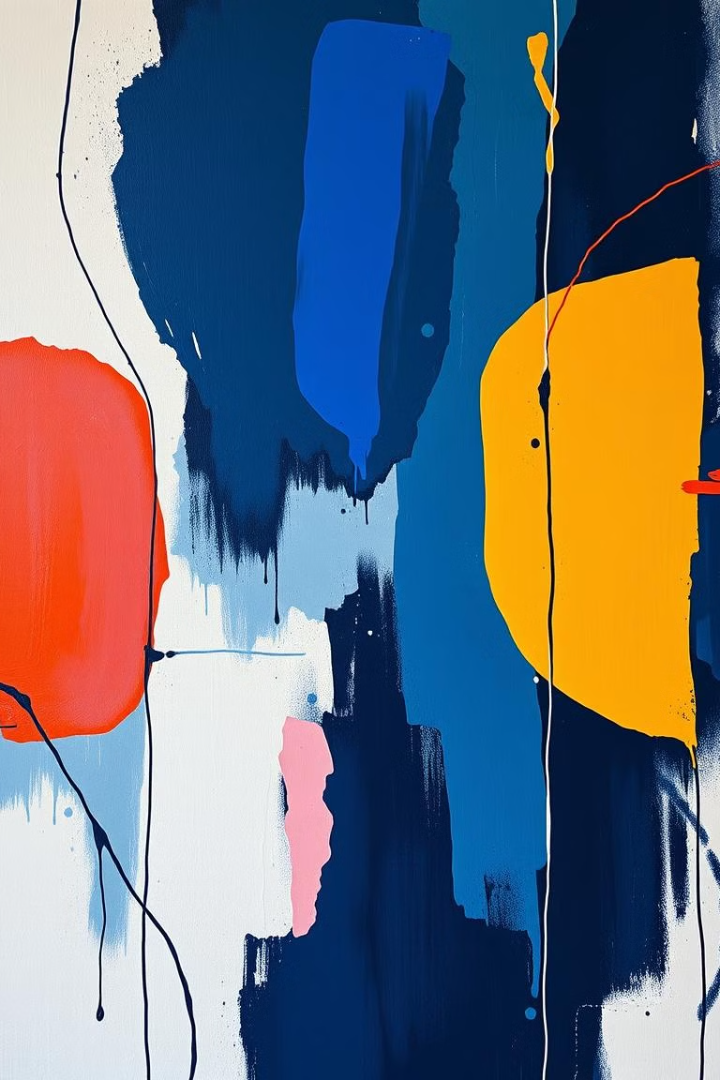 Сучасні тенденції мистецтва
Ця презентація досліджує можливості впровадження сучасних напрямків мистецтва в освітній процес. Ви дізнаєтеся про актуальні тенденції в світовому мистецтві та отримаєте практичні поради щодо адаптації їх до шкільної програми.
Сучасні тенденції в мистецтві
Інтернет-мистецтво
Концептуальне мистецтво
Performance Art
Фокусується на ідеях та концепціях, а не на традиційних естетичних цінностях.
Цифрове мистецтво, віртуальна реальність та інтерактивні інсталяції стають все більш популярними.
Мистецтво, що включає в себе живий виступ, що може включати танці, музику, театр та інсталяції.
Організація майстер-класів з перформансу та заохочення учнів до створення власних виступів.
Заохочення учнів до критичного аналізу та обговорення концептуальних мистецьких творів.
Впровадження VR-додатків може надати учнів унікальний досвід взаємодії з мистецькими творами.
Сучасні тенденції в мистецтві
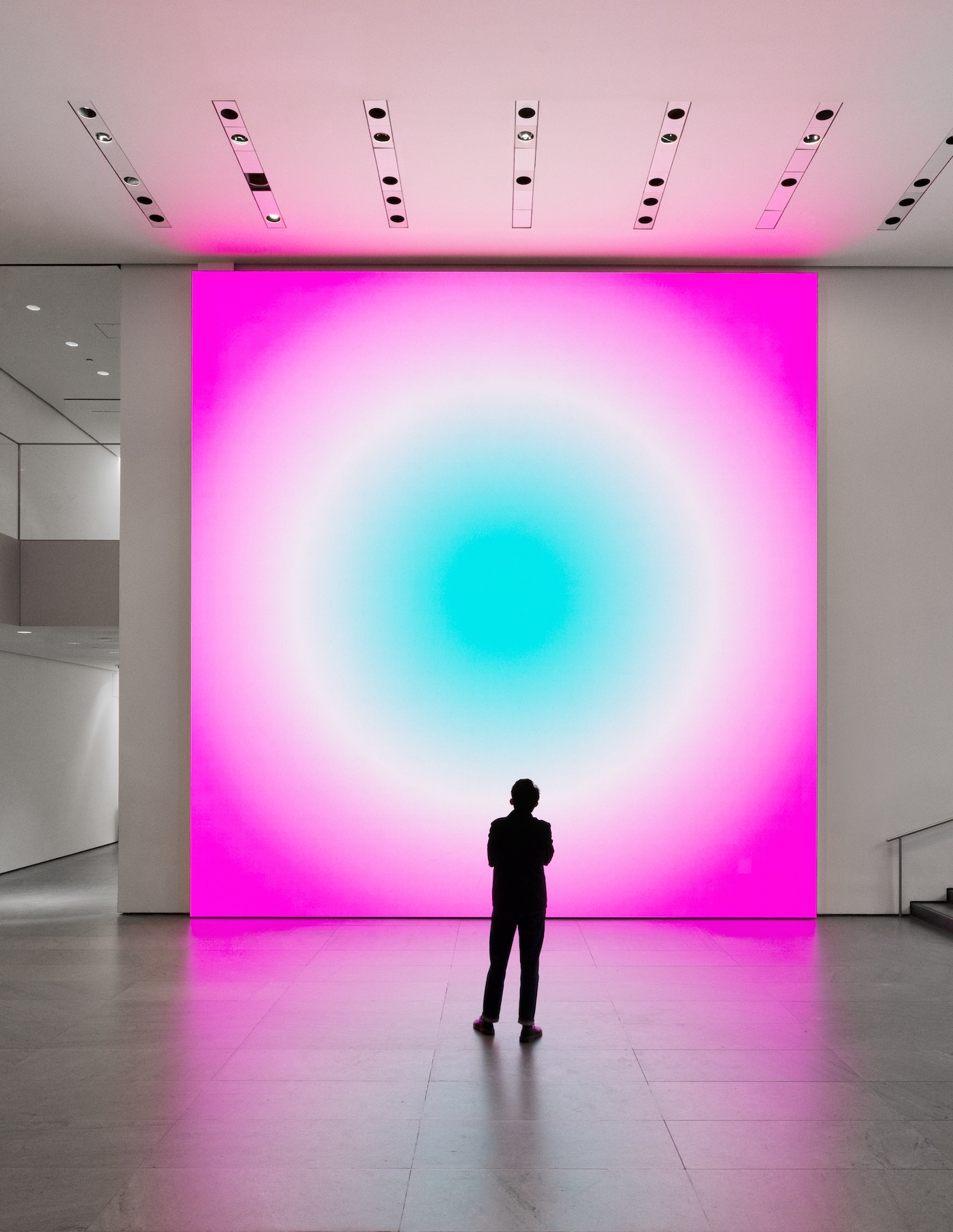 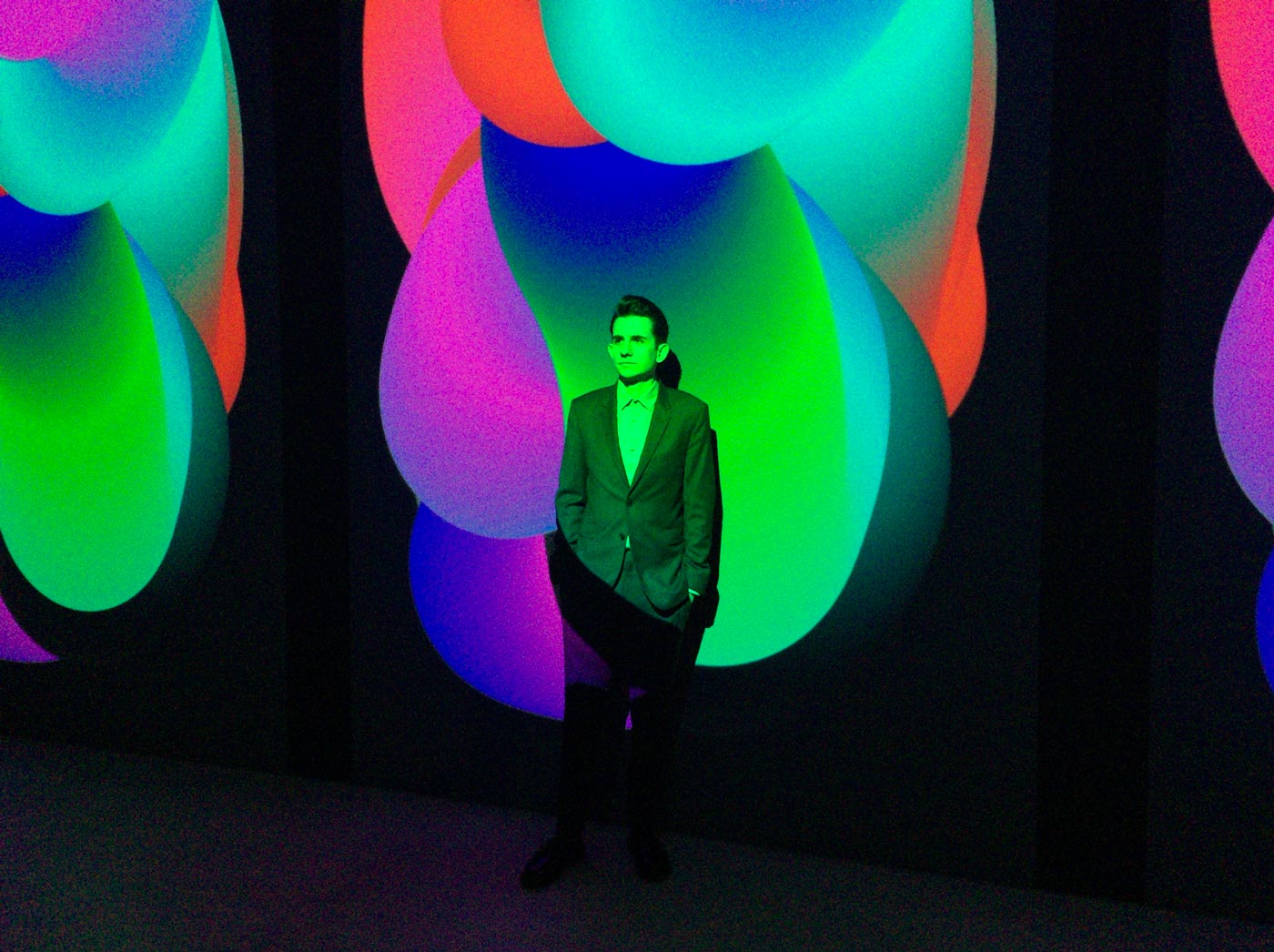 Рафаель Розендал (1980) — візуальний художник, який використовує Інтернет як своє полотно
Інтернет-мистецтво
Цифрове мистецтво, віртуальна реальність та інтерактивні інсталяції стають все більш популярними.
https://www.newrafael.com/
Впровадження VR-додатків може надати учнів унікальний досвід взаємодії з мистецькими творами.
Джеремі Бейлі — відомий своїми перформансами у вигляді відео з використанням доповненої реальності.
Чому інтернет мистецтво важливе?


 Розширення меж мистецтва: інтернет-мистецтво виходить за рамки традиційних галерей і музеїв, роблячи мистецтво доступним для ширшої аудиторії.

 Нові форми спілкування: інтерактивність нет-арту дозволяє людям взаємодіяти з мистецтвом новим чином, створюючи нові форми спілкування.

 Виклики традиційним уявленням про мистецтво: нет-арт часто піддає сумніву традиційні уявлення про авторство, оригінальність і цінність мистецтва.
Сучасні тенденції в мистецтві
Концептуальне мистецтво
Фокусується на ідеях та концепціях, а не на традиційних естетичних цінностях.
Заохочення учнів до критичного аналізу та обговорення концептуальних мистецьких творів.
сучасний художник Мирослав Яремак виставка «Ретроперспект»

повне відео телекомпанії ВЕЖА
https://youtu.be/W6X0m4rUMiI?si=To2VnA_0IcH7OdYZ
Сучасні тенденції в мистецтві
Концептуальне мистецтво
Фокусується на ідеях та концепціях, а не на традиційних естетичних цінностях.
Заохочення учнів до критичного аналізу та обговорення концептуальних мистецьких творів.
Шедевр Ван Гога був освітлений зсередини чарівним світлом, прихованим у його душі; Шедевр Ван Гога був глибоко освітлений власним внутрішнім світлом, щоб розкрити всі його барви, приховані в напівтемряві зоряної ночі.
https://youtu.be/t6NCcZH2Y6w?si=5V2k3y7Miq4E9G8I
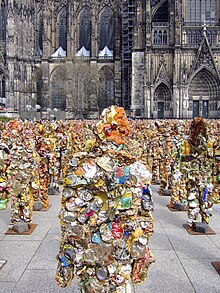 Концептуальне мистецтво
Інсталяція
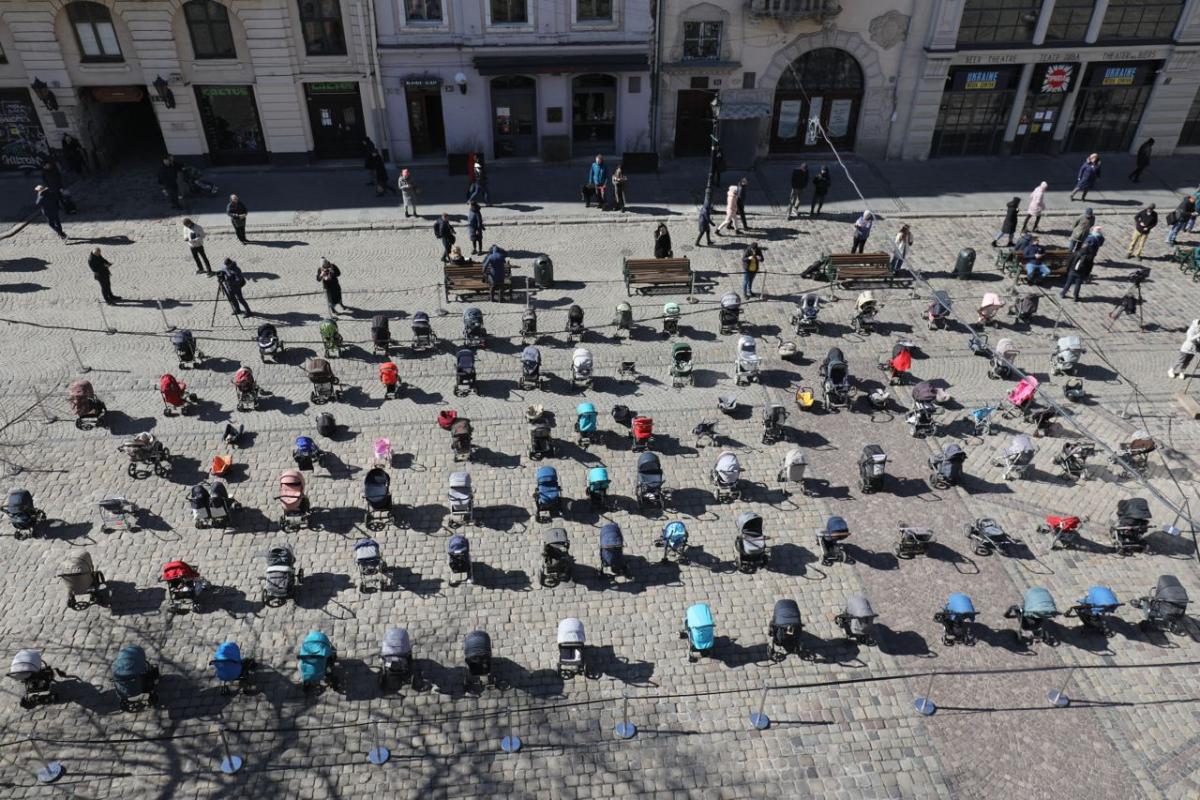 «109 порожніх візочків» «Ціна війни»
ХА Шульт 
«Мусорні люди» 
перед Кельнським собором.
https://www.ukrinform.ua/rubric-regions/3433408-u-centri-lvova-vistavili-109-poroznih-vizockiv-v-pamat-pro-vbitih-vorogom-ditej.html
Сучасні тенденції в мистецтві
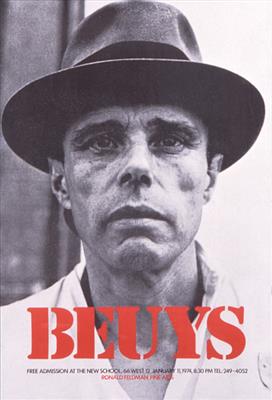 вистава, спектакль, від perform) — 
одна з форм акціоністського мистецтва, де твором вважають дії автора, за якими глядачі спостерігають у режимі реального часу
Performance Art
Мистецтво, що включає в себе живий виступ, що може включати танці, музику, театр та інсталяції.
Йозеф
Бойс
Організація майстер-класів з перформансу та заохочення учнів до створення власних виступів.
WikiArt енциклопедія 
візуального мистецтва
https://www.wikiart.org/uk/artists-by-art-movement/performans#!#resultType:masonry
Performance Art
За тематикою:

Соціальний перформанс:
Орієнтований на актуальні соціальні проблеми, такі як нерівність, дискримінація, екологічні питання.
Часто використовується як інструмент для підвищення обізнаності та залучення громадськості до обговорення важливих питань.
                    
Політичний перформанс:
Використовується для вираження політичних поглядів, протесту або сатиру.
Може бути як індивідуальним, так і колективним.
                                                                                                        
Феміністичний перформанс:
Досліджує питання гендерної рівності, ролі жінки у суспільстві та стереотипів.
                             
Релігійний перформанс:
Використовує релігійні символи та ритуали для створення мистецтва.
Performance Art
За формою:

Тілесний перформанс:
	Фокусується на тілі художника як основному інструменті вираження.
	Може включати фізичні вправи, танець, акробатику, боді-арт.
 Об'єктний перформанс:
	Використовує різноманітні об'єкти, інструменти та матеріали для створення вистави.
 Інтерактивний перформанс:
	Залучає глядача до активної участі у процесі створення мистецтва.
Аудіовізуальний перформанс:
	Поєднує в собі елементи звуку, світла та відео.
Performance Art
Різновиди з елементами перфомансу:


Хепенінг: 
спонтанна, непередбачувана форма перформансу, яка часто виникає в конкретному місці і часі.


Акція: 
короткий, часто провокативний перформанс, спрямований на привернення уваги до певної проблеми.


Інсталяція: 
тривимірна композиція, яка включає в себе елементи перформансу.
Концептуальне мистецтво
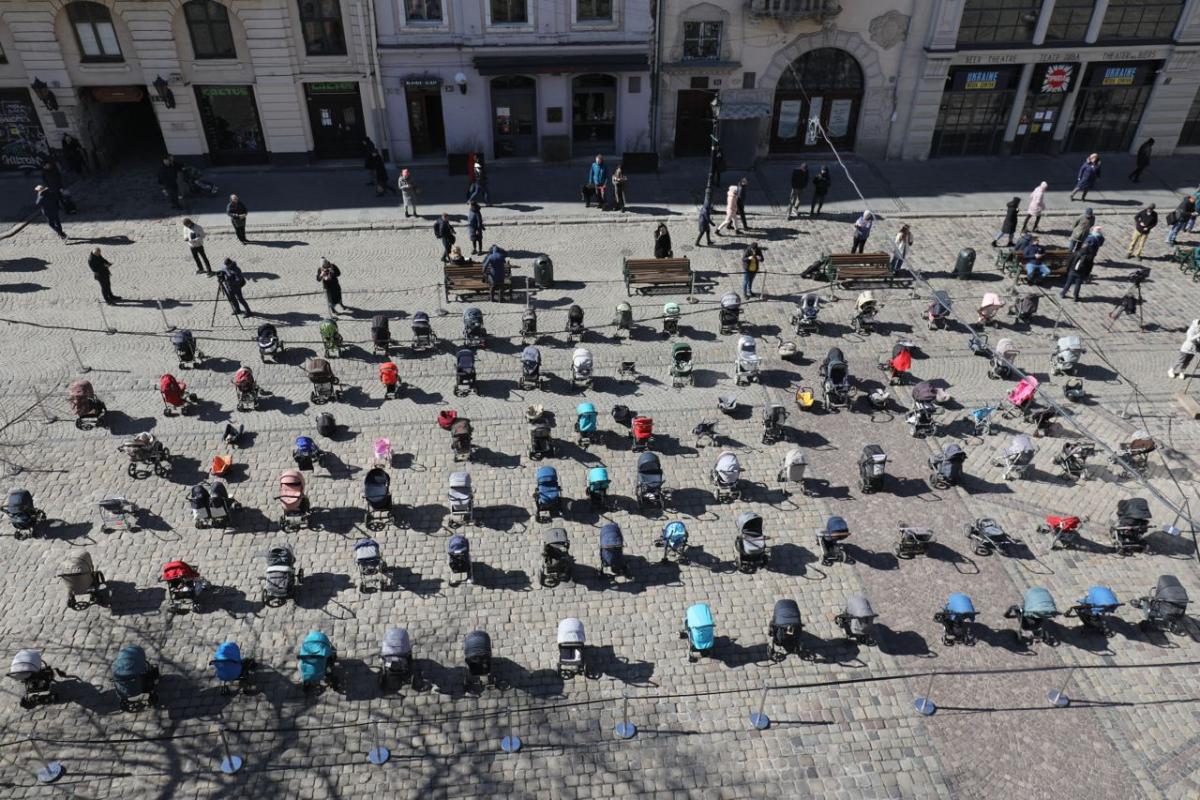 Інсталяція

Акція

Хепенінг
«109 порожніх візочків» «Ціна війни»
https://www.ukrinform.ua/rubric-regions/3433408-u-centri-lvova-vistavili-109-poroznih-vizockiv-v-pamat-pro-vbitih-vorogom-ditej.html
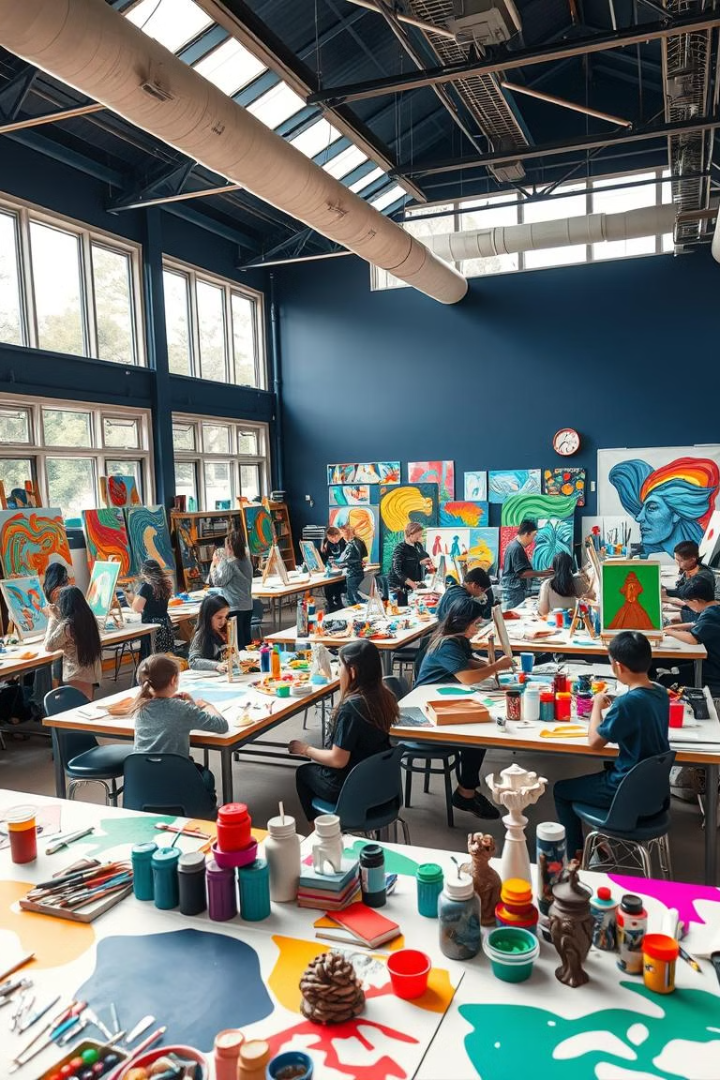 Адаптація сучасного мистецтва
Прості матеріали
Проекти на тему
Використання доступних матеріалів, таких як папір, картон, текстиль, щоб учні могли експериментувати з різними техніками.
Впровадження проектів, що стосуються актуальних проблем сучасності, наприклад, екології, соціальної справедливості.
Дискусії та критика
Креативність та експерименти
Заохочення обговорення та критичного аналізу сучасних мистецьких творів.
Створення атмосфери, яка дозволяє учням експериментувати та виражати себе без обмежень.
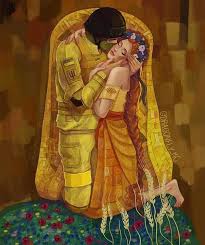 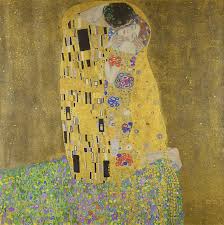 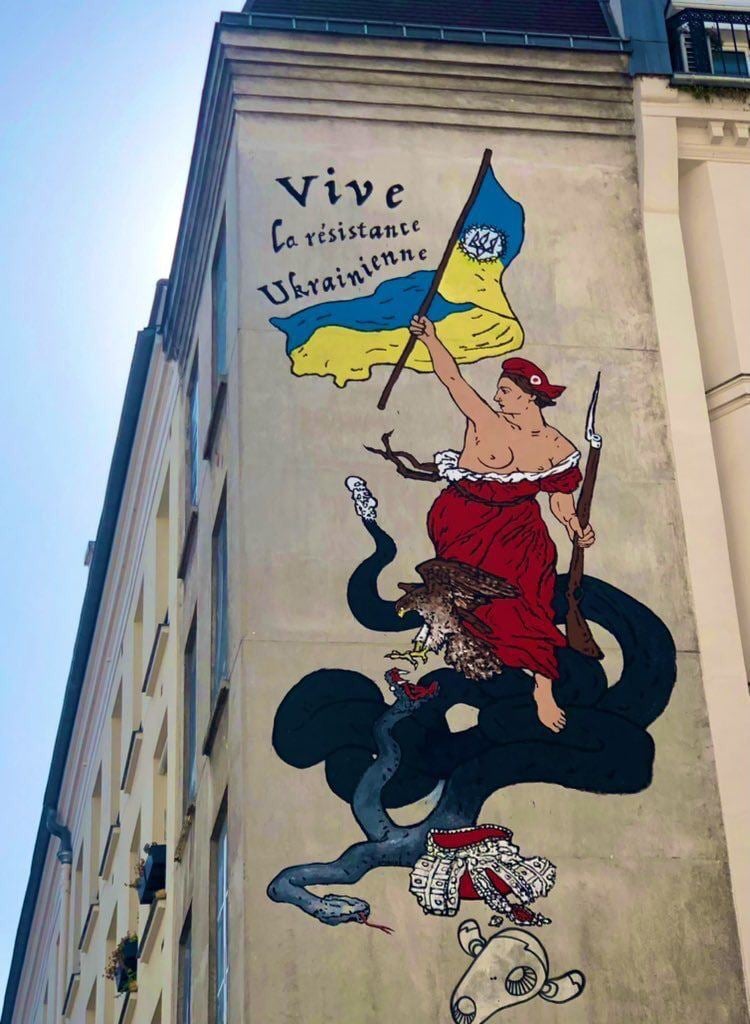 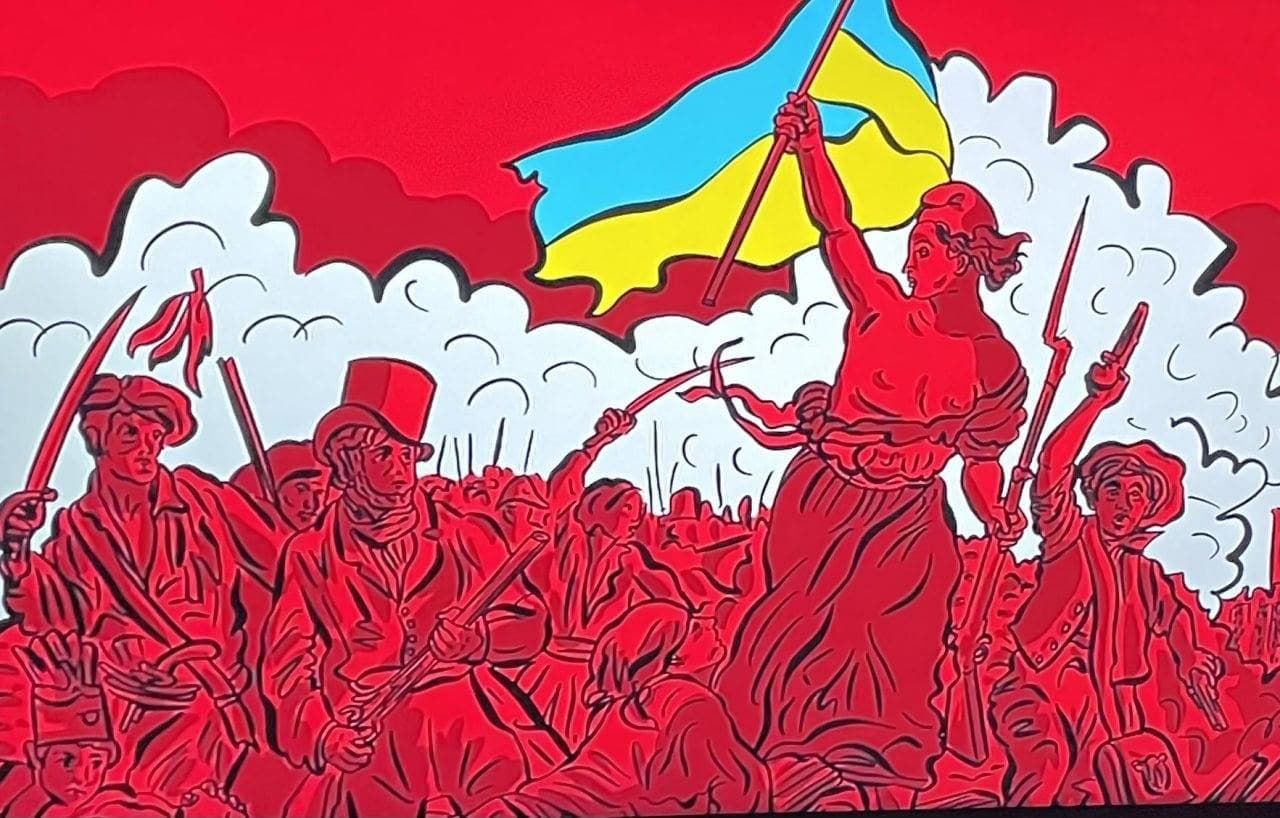 https://24tv.ua/svoboda-yaka-vede-narod-frantsiyi-pidtrimku-ukrayini-poshiryuyut_n1883164
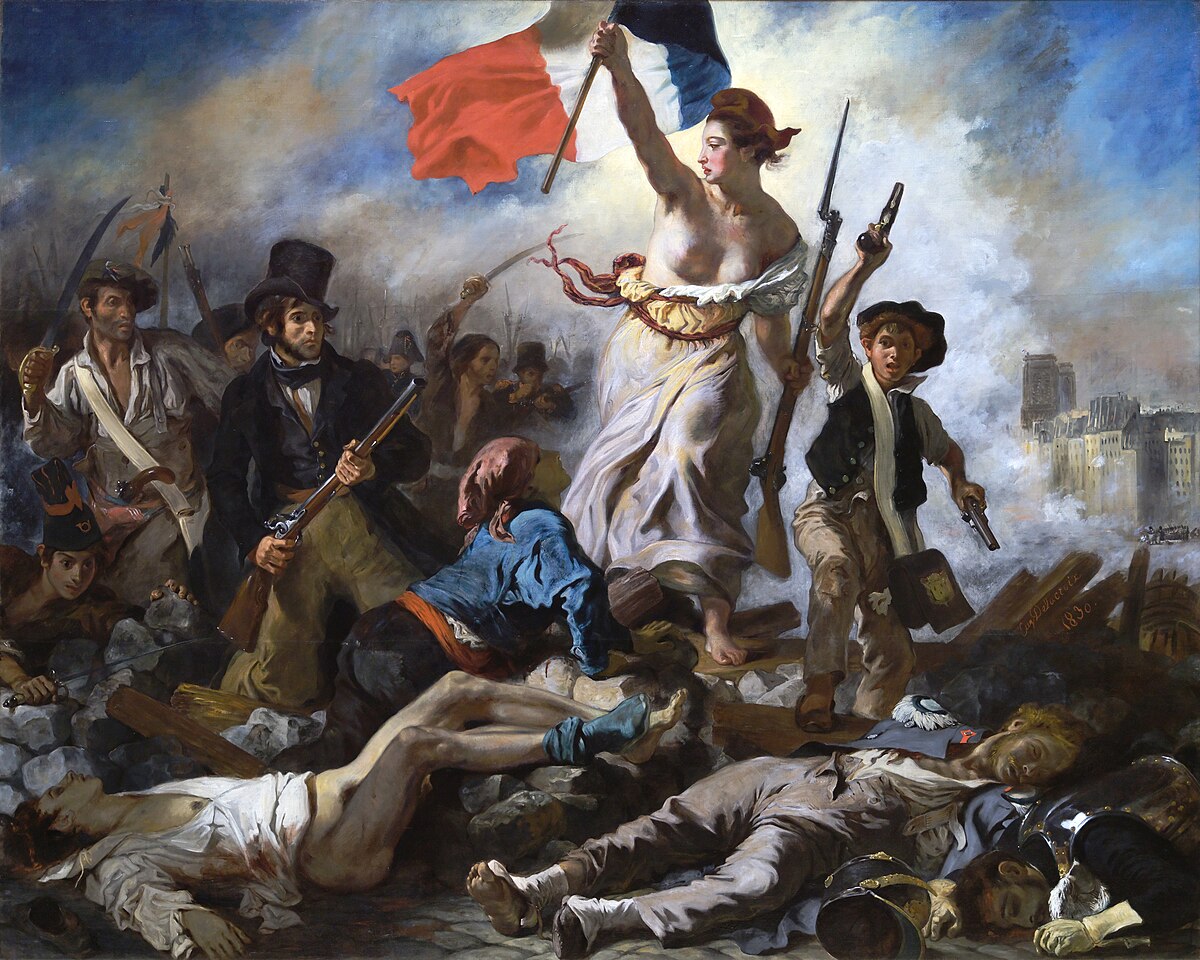 https://uk.wikipedia.org/wiki/%D0%A1%D0%B2%D0%BE%D0%B1%D0%BE%D0%B4%D0%B0,_%D1%89%D0%BE_%D0%B2%D0%B5%D0%B4%D0%B5_%D0%BD%D0%B0%D1%80%D0%BE%D0%B4
https://rubryka.com/article/murals-in-support-of-ukrainians/
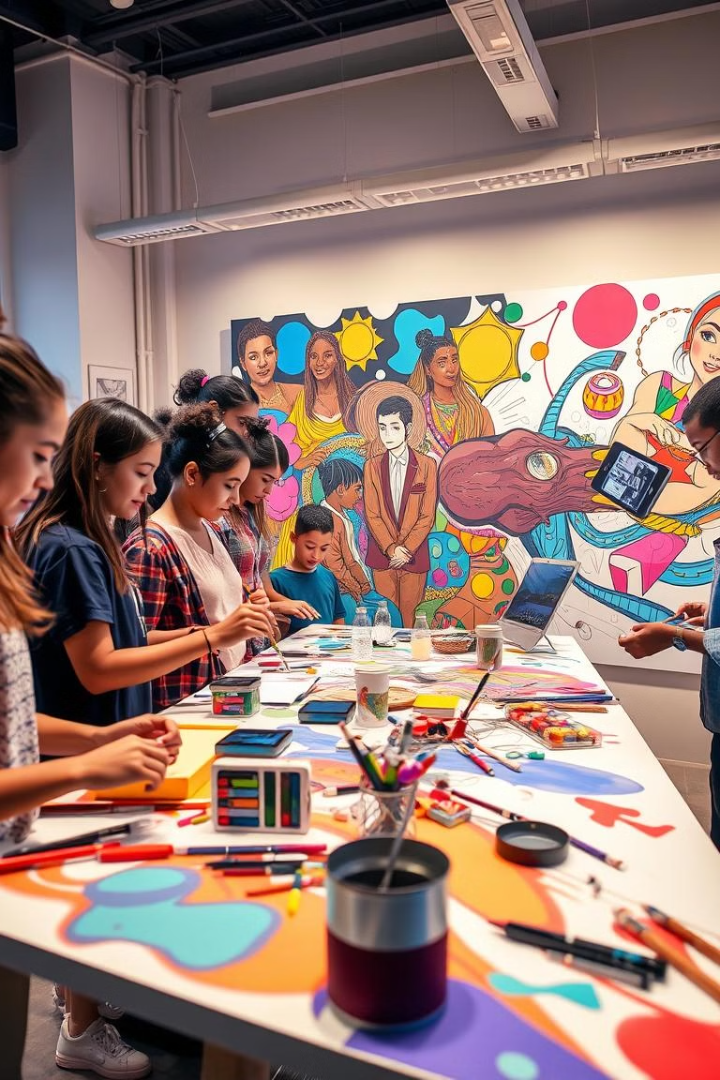 Використання перформансів та інсталяцій
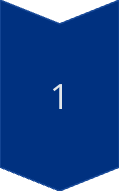 Виконання ролей
Розподіл ролей серед учнів, де кожен грає певну роль в інсталяції чи перформансі.
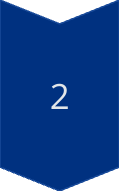 Інтерактивні елементи
Включення інтерактивних елементів, що дозволяють глядачам брати участь у перформансі.
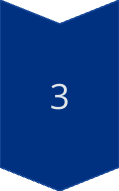 Обговорення
Після виступу, обговорення концепції, емоцій та впливу на глядачів.
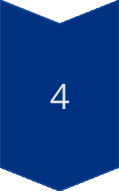 Створення інсталяції
Створення інсталяції, яка відображає певні ідеї чи теми.
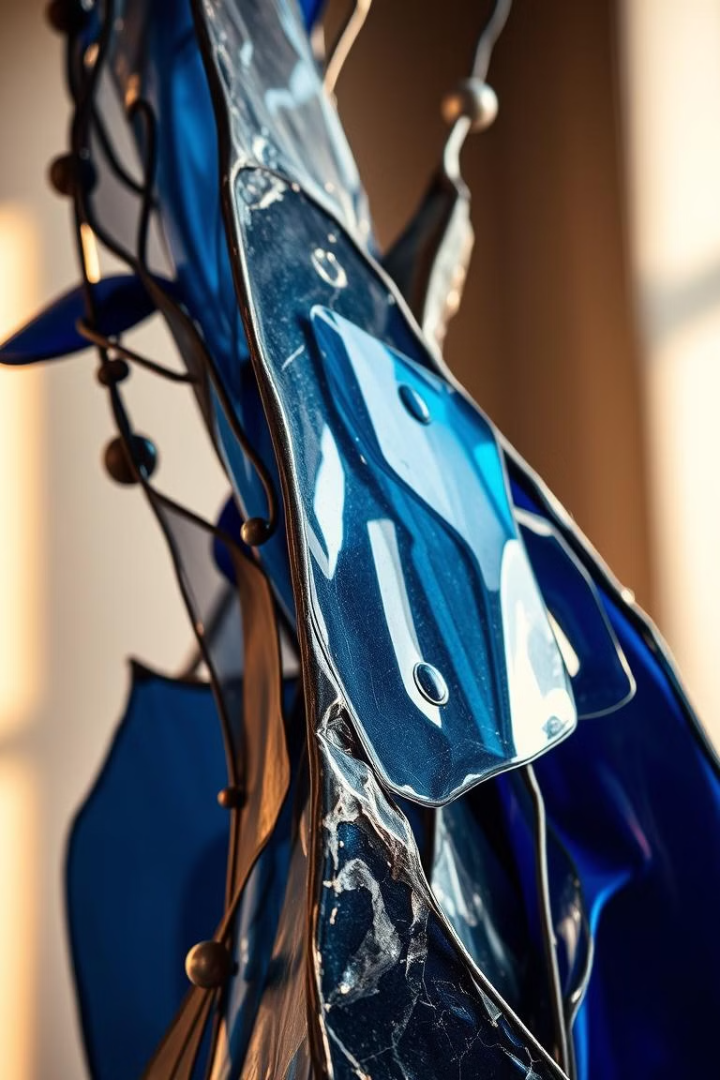 Екологічне мистецтво
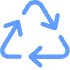 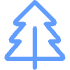 Переробка матеріалів
Природні матеріали
Використання вторинних матеріалів, таких як пластик, скло, метал, для створення нових мистецьких творів.
Використання природних матеріалів, таких як дерево, каміння, земля, для створення екологічно чистих творів.
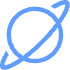 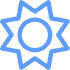 Еко-арт
Сталий розвиток
Використання мистецтва для привернення уваги до екологічних проблем.
Впровадження тем сталого розвитку в навчальні програми з образотворчого мистецтва.
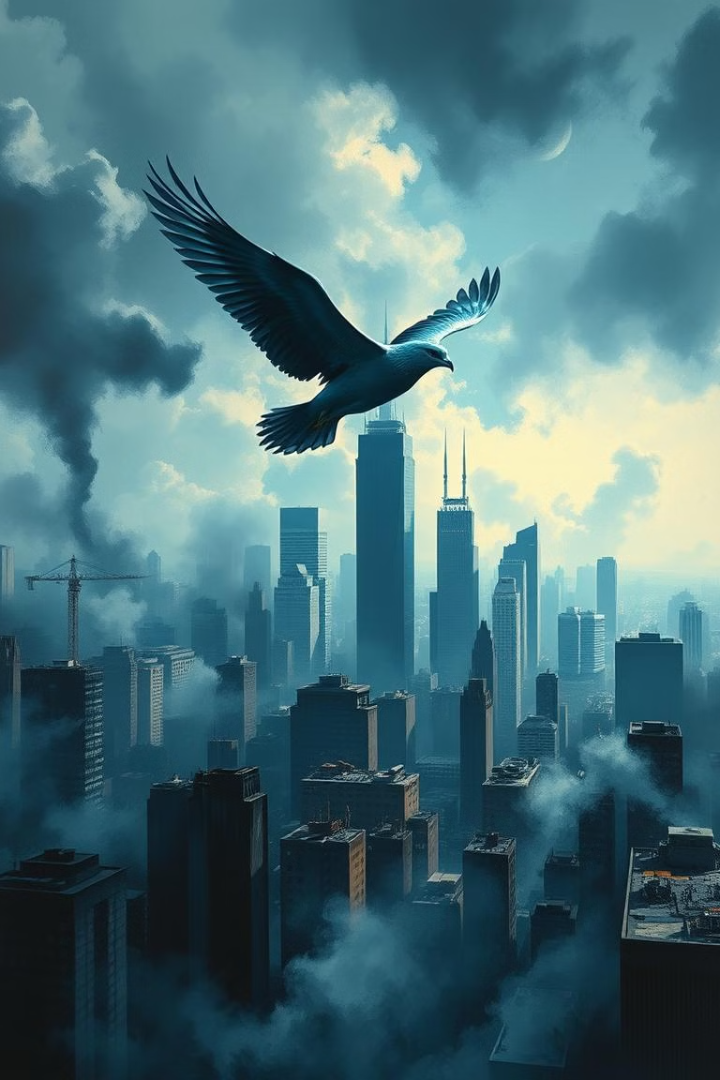 Еко-арт: привернення уваги
1
2
Свідомість
Інформація
Мистецтво може пробудити свідомість про екологічні проблеми та мотивувати людей до дій.
Мистецькі проекти можуть служити інструментом для поширення інформації про екологічні питання.
3
4
Діалог
Натхнення
Мистецтво може стати платформою для діалогу та обговорення екологічних проблем.
Еко-арт може надихнути людей на створення власних екологічних проектів та ініціатив.
Сталий розвиток в образотворчому мистецтві
Екологічні матеріали
1
Заохочення використання екологічно чистих та перероблених матеріалів у мистецьких проектах.
Збереження ресурсів
2
Навчання економному використанню матеріалів та енергії в процесі створення мистецьких творів.
Екологічне свідомість
3
Виховання екологічного свідомість серед учнів через мистецькі проекти.
Екологічно свідоме мистецтво
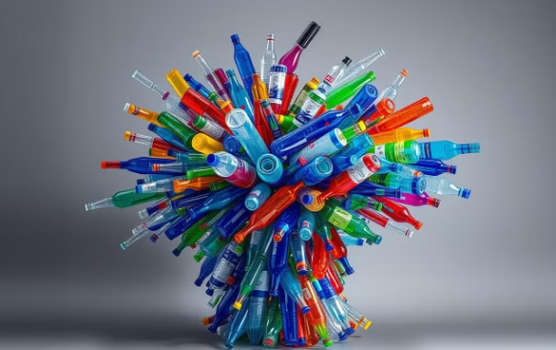 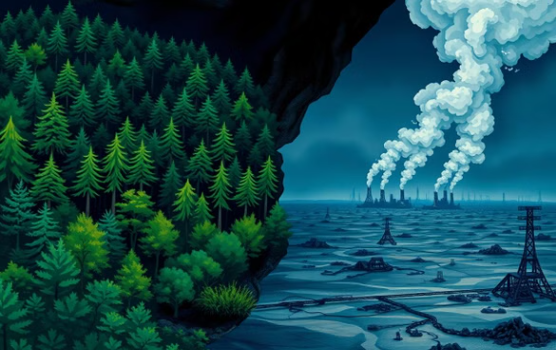 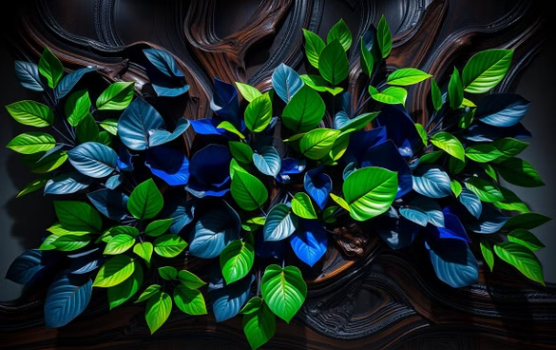 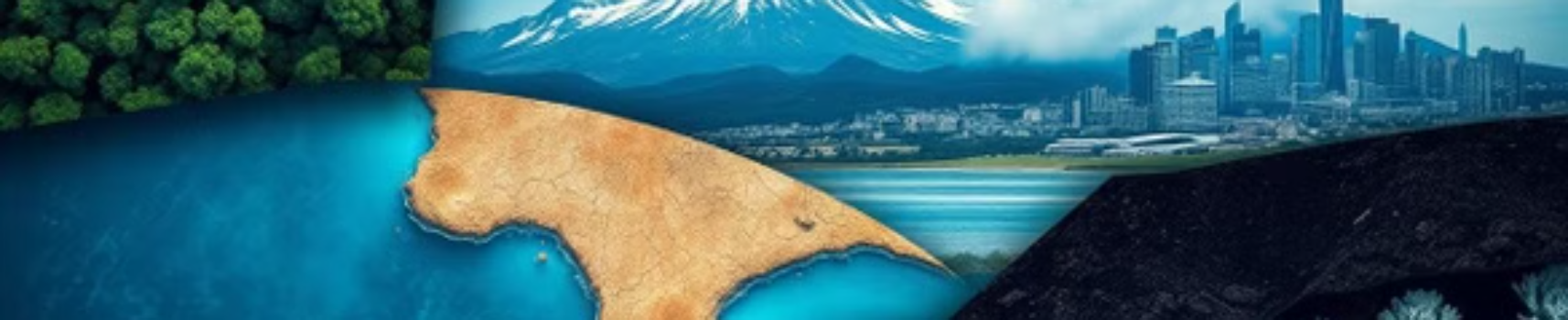 Приклади Еко-арту
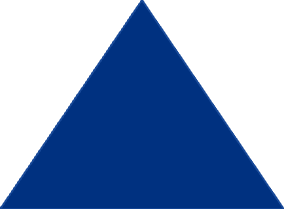 Land Art
Використання природних матеріалів та ландшафту для створення тимчасових або постійних мистецьких творів.
1
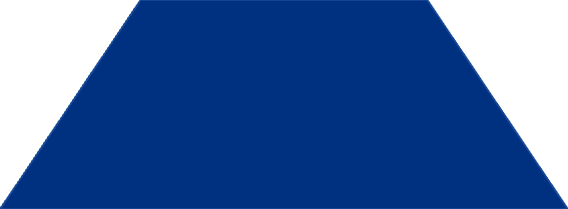 Recycled Art
2
Переробка відходів в унікальні мистецькі твори, наприклад, скульптури, мозаїки, інсталяції.
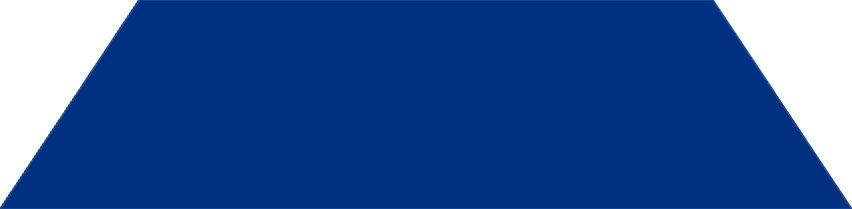 Еко-Акції
3
Організація екологічно спрямованих мистецьких акцій, таких як прибирання пляжу, посадка дерев.
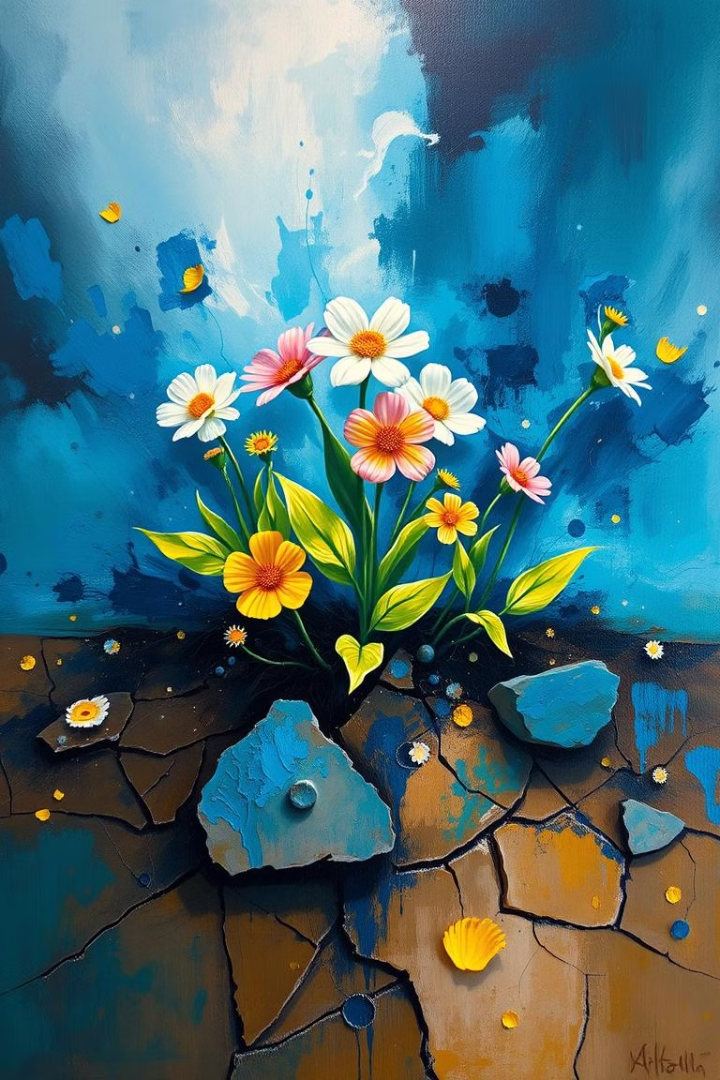 Наступні кроки
Запровадження сучасного мистецтва в освітній процес - це не тільки можливість ознайомити учнів з актуальними тенденціями, але й розвинути їх творчі здібності, критичне мислення та екологічну свідомість.
Зробіть перший крок: впровадьте еко-арт у свої уроки, заохочуйте учнів до творчого використання вторинних матеріалів та участі в екологічних проектах.
Цікаво знати про канал Horse & Penguin
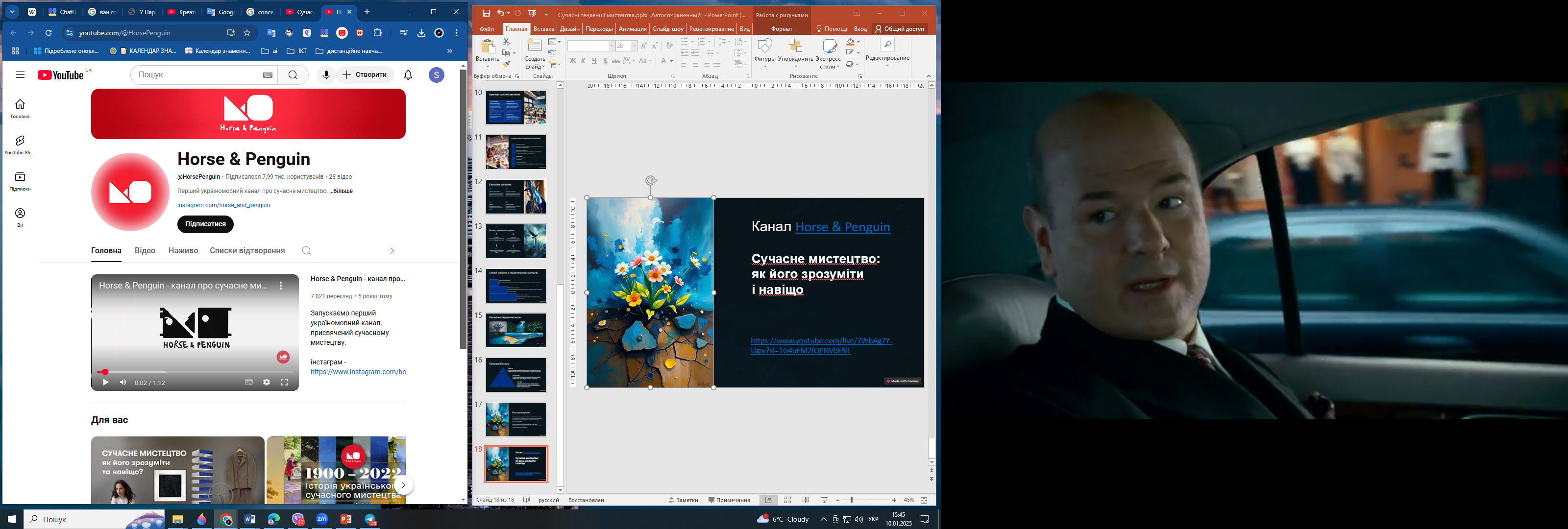 Сучасне мистецтво: 
як його зрозуміти
і навіщо
https://www.youtube.com/live/7WbAg7Y-Ugw?si=1G4uEM2IQPNVbENL